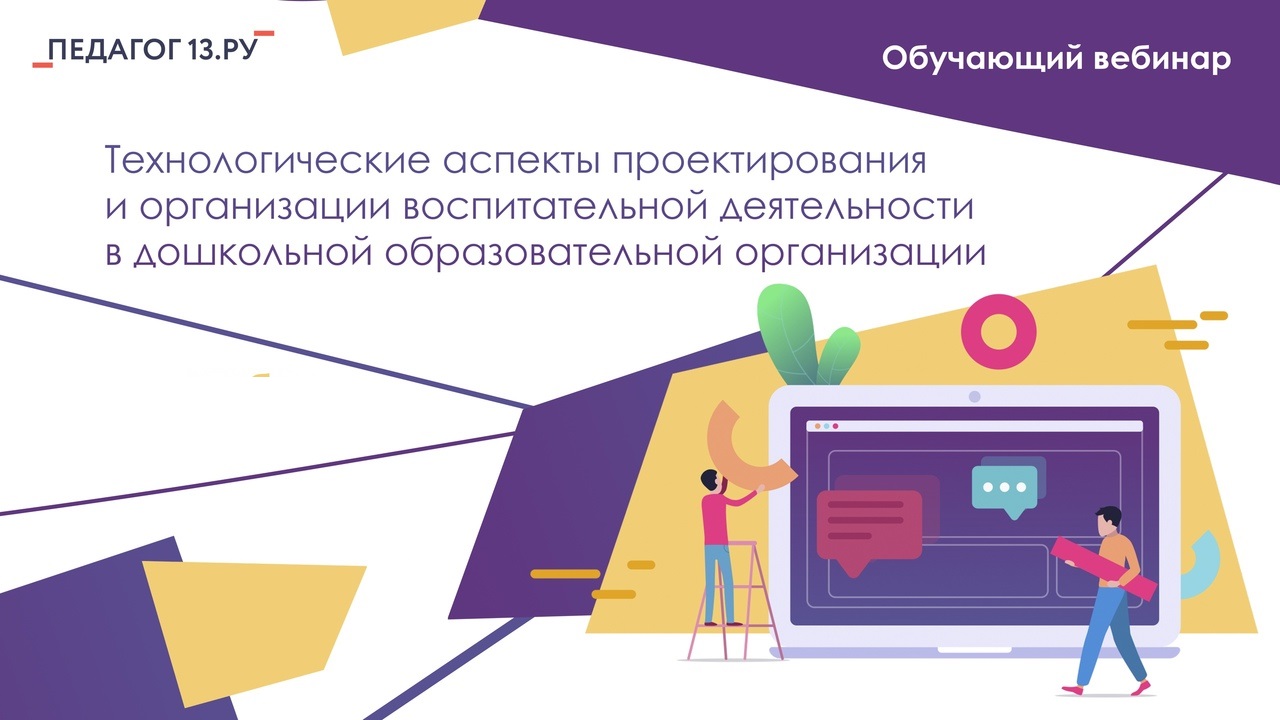 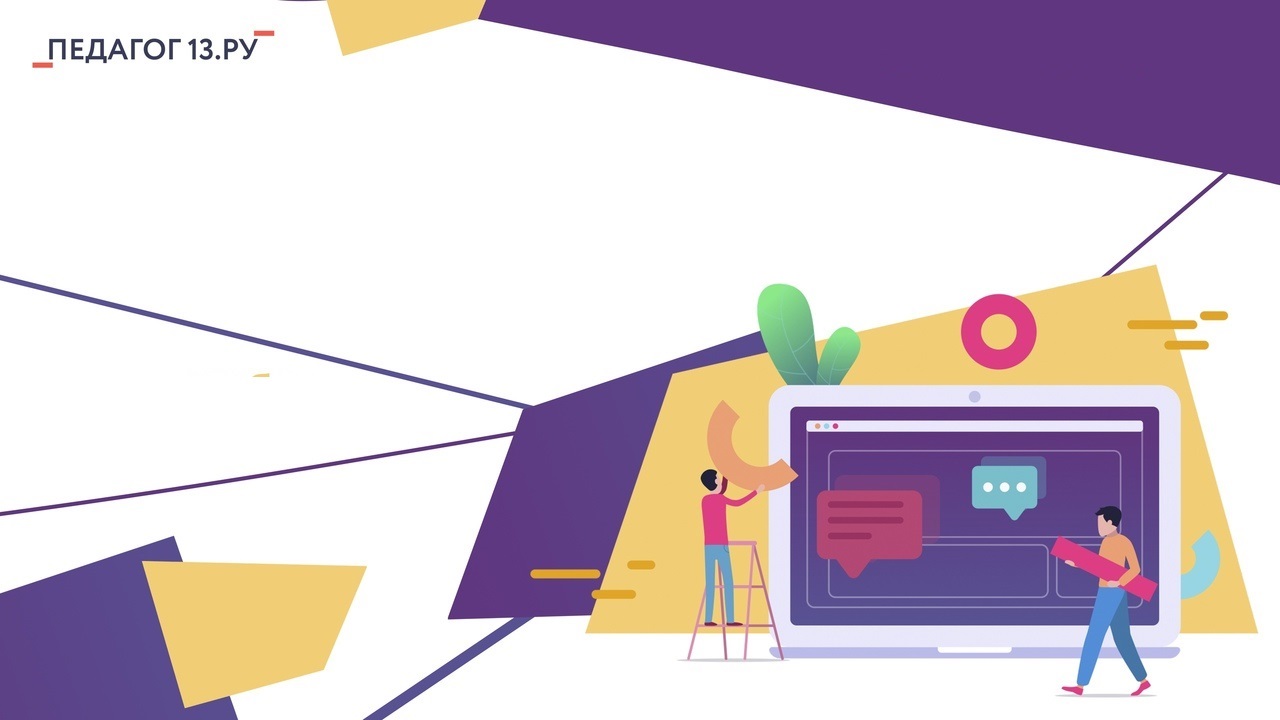 Иванушкина Валентина Михайловнастарший преподаватель кафедры дошкольного и начального образования ГБУ ДПО РМ «Центр непрерывного повышения профессионального мастерства педагогических работников – «Педагог 13.ру»
Сначала проектируем, 
потом – организовываем!
Проектирование
воспитательной деятельности
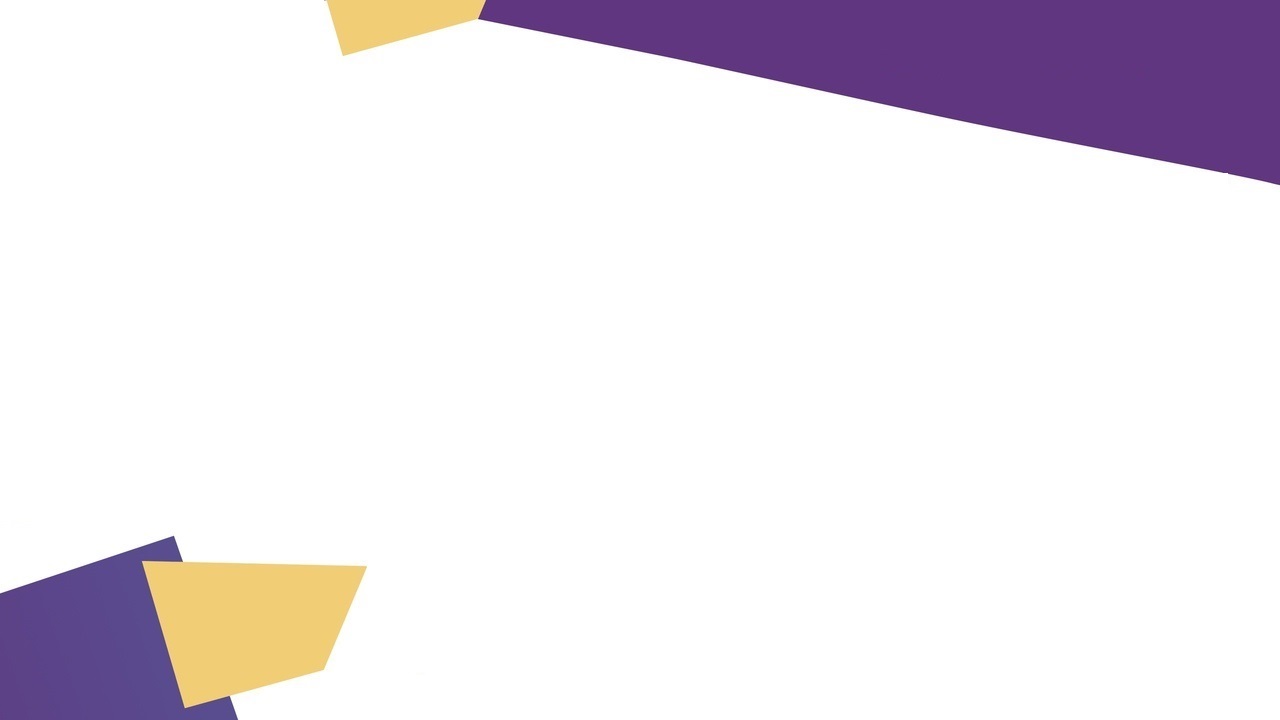 Нормативно-правовая основа организации воспитательной деятельности в ДОО
Федеральный  закон «Об образовании в Российской Федерации» от 29 декабря 2012 года №273-ФЗ. 
Федеральный закон «О внесении изменений в Федеральный закон «Об образовании в Российской Федерации» по вопросам воспитания обучающихся» от 31 июля 2020 года № 304-ФЗ.
Стратегия развития воспитания в Российской Федерации на период до 2025 года, утвержденной Распоряжением Правительства РФ от 29 мая 2015 года № 996-р.
Федеральный государственный образовательный стандарта дошкольного образования, утвержденный Приказом Минобрнауки РФ от 17 октября 2013года №1155.
Воспитание обучающихся при освоении ими основных образовательных программ в организациях, осуществляющих образовательную деятельность, осуществляется на основе включаемых в образовательную программу рабочей программы воспитания и календарного плана воспитательной работы, разрабатываемых и утверждаемых такими организациями самостоятельно.

Воспитание детей рассматривается как стратегический общенациональный приоритет, требующий консолидации усилий различных институтов гражданского общества и ведомств на федеральном, региональном и муниципальном уровнях.
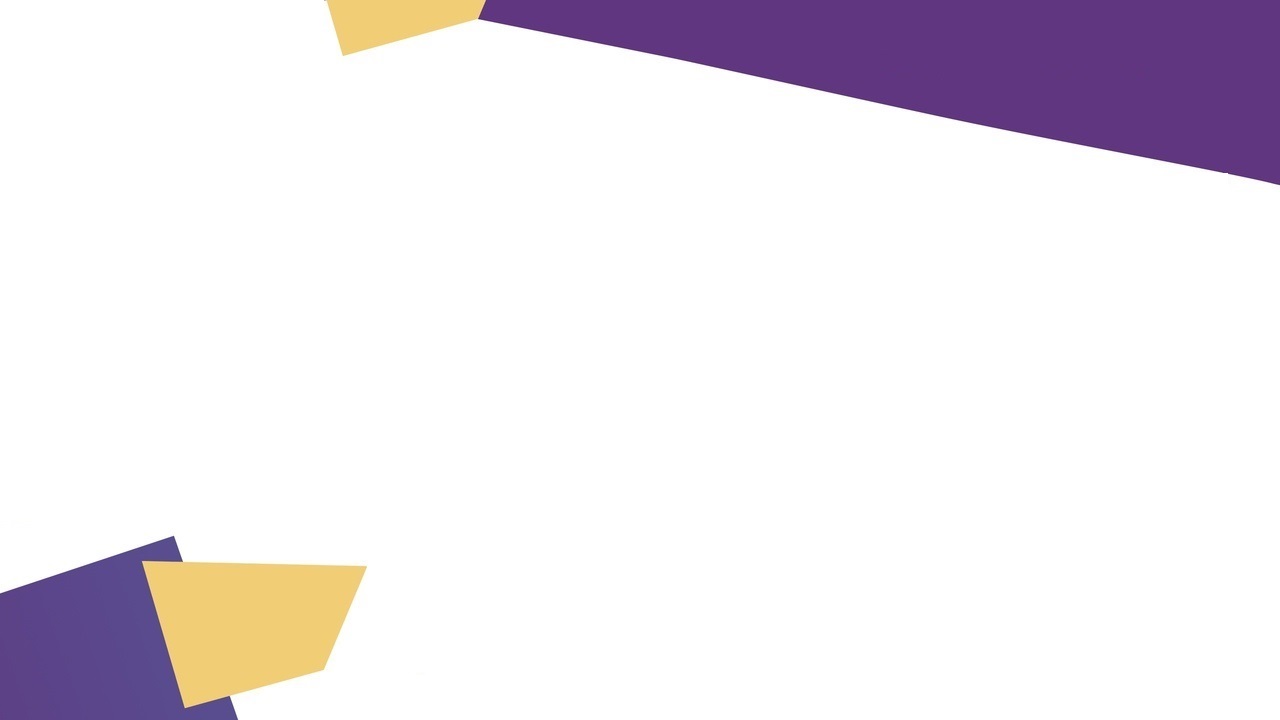 ОБРАЗОВАНИЕ = ОБУЧЕНИЕ + ВОСПИТАНИЕ
Воспитание – деятельность, направленная на развитие личности, создание условий для самоопределения и социализации обучающихся на основе социокультурных, духовно-нравственных ценностей и принятых в российском обществе правил и норм поведения в интересах человека, семьи, общества и государства, формирование у обучающихся чувства патриотизма, гражданственности, уважения к памяти защитников Отечества и подвигам Героев Отечества, закону и правопорядку, человеку труда и старшему поколению, взаимного уважения, бережного отношения к культурному наследию и традициям многонационального народа Российской Федерации, природе и окружающей среде.
Обучение - целенаправленный процесс организации деятельности обучающихся по овладению знаниями, умениями, навыками и компетенцией, приобретению опыта деятельности, развитию способностей, приобретению опыта применения знаний в повседневной жизни и формированию у обучающихся мотивации получения образования в течение всей жизни.
Федеральный закон «Об образовании в Российской Федерации»
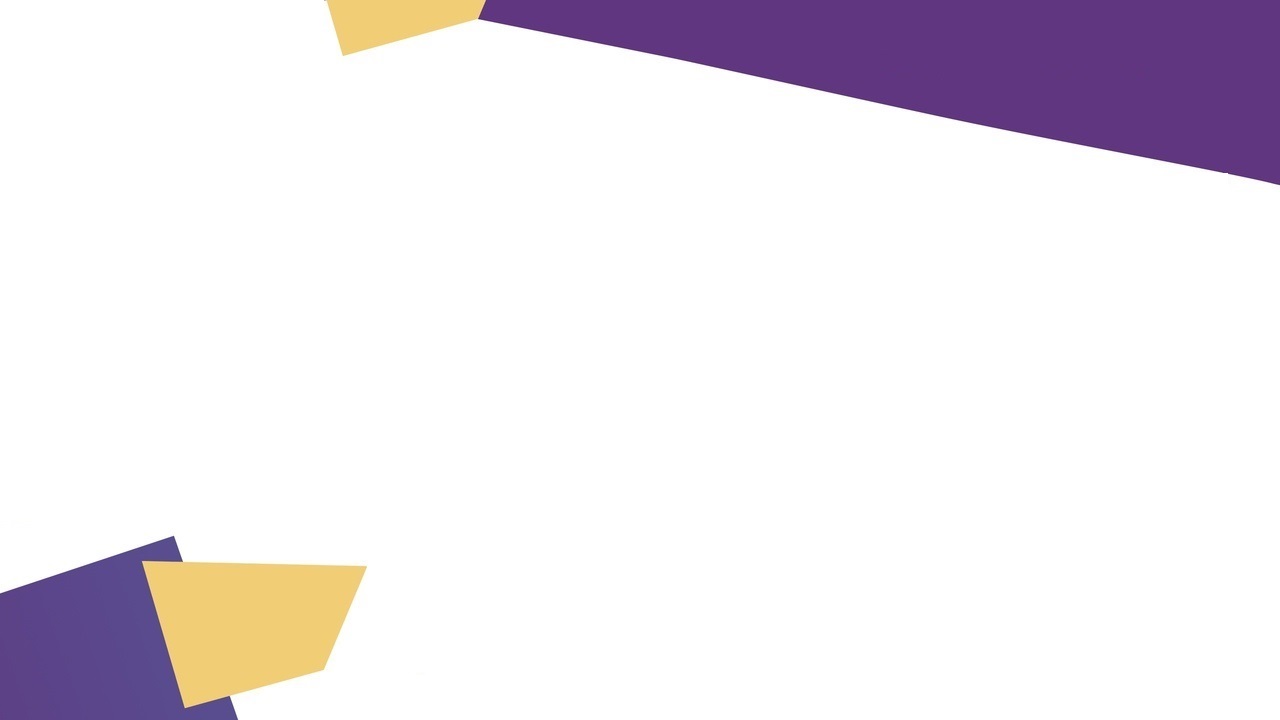 КАК СТРОИТЬ В ДОО ВОСПИТАТЕЛЬНУЮ ДЕЯТЕЛЬНОСТЬ?
Программа воспитания является компонентом основной общеобразовательной программы дошкольного образования дошкольной образовательной организации
ОБРАЗОВАТЕЛЬНАЯ ПРОГРАММА
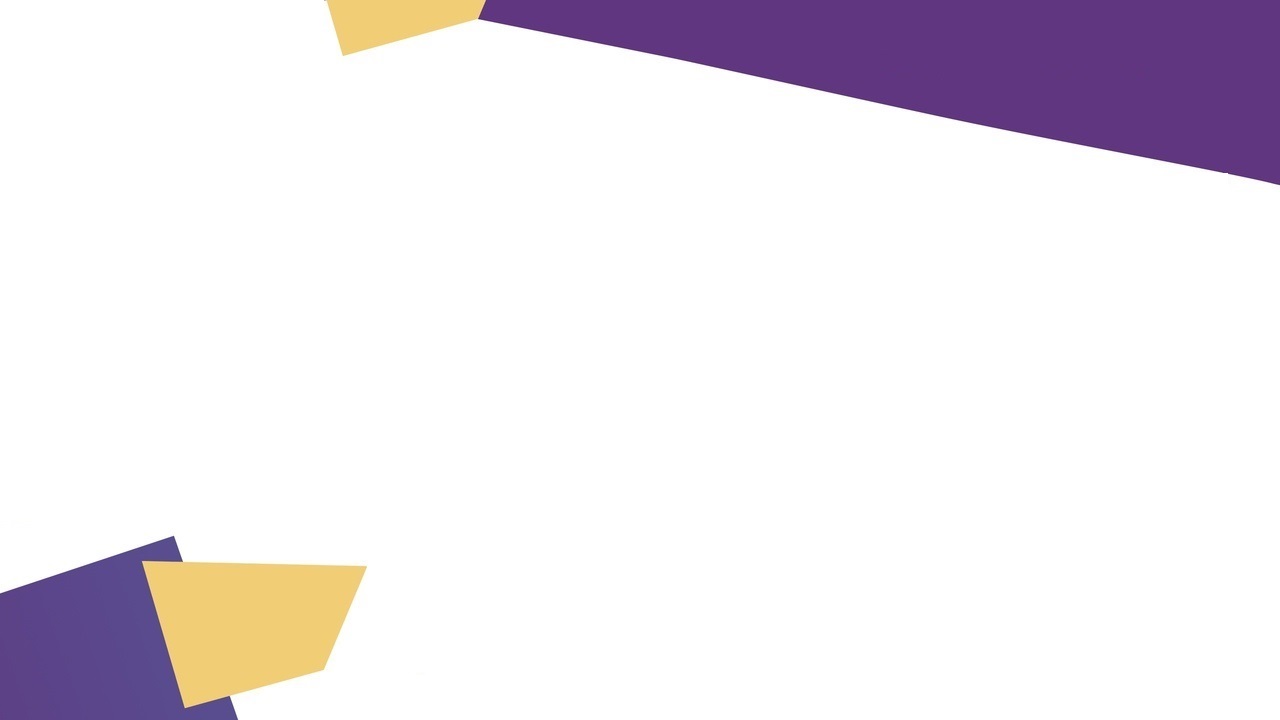 РАБОЧАЯ ПРОГРАММА ВОСПИТАНИЯ
Примерная программа воспитания одобрена решением федерального учебно-методического объединения по общему образованию  01.07.2021. Протокол №2/21.
https://fgosreestr.ru/
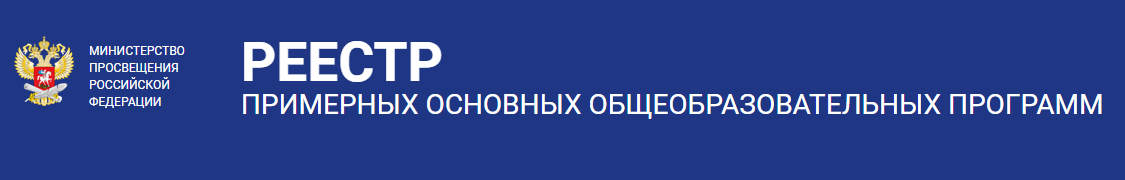 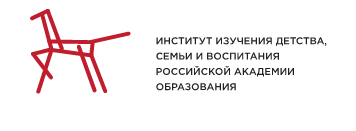 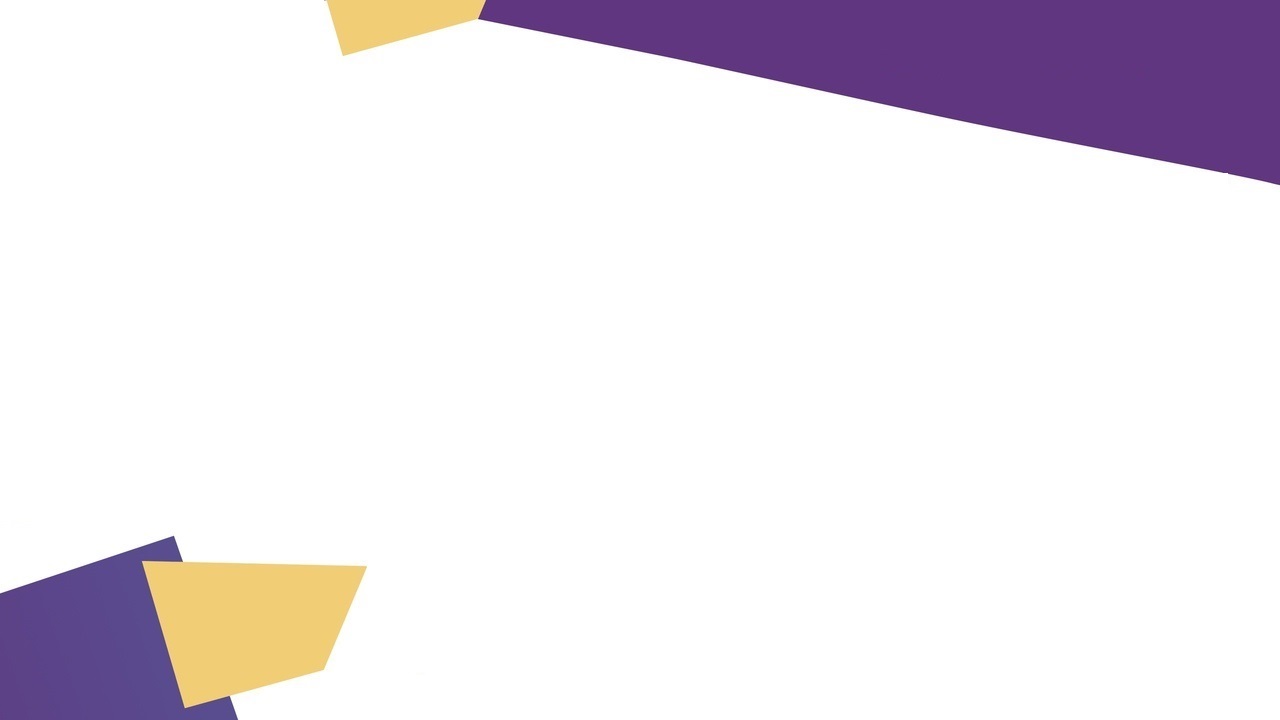 Целевые ориентиры                    Ценности
БАЗОВЫЕ 
ДУХОВНО-
НРАВСТВЕННЫЕ 
ЦЕННОСТИ
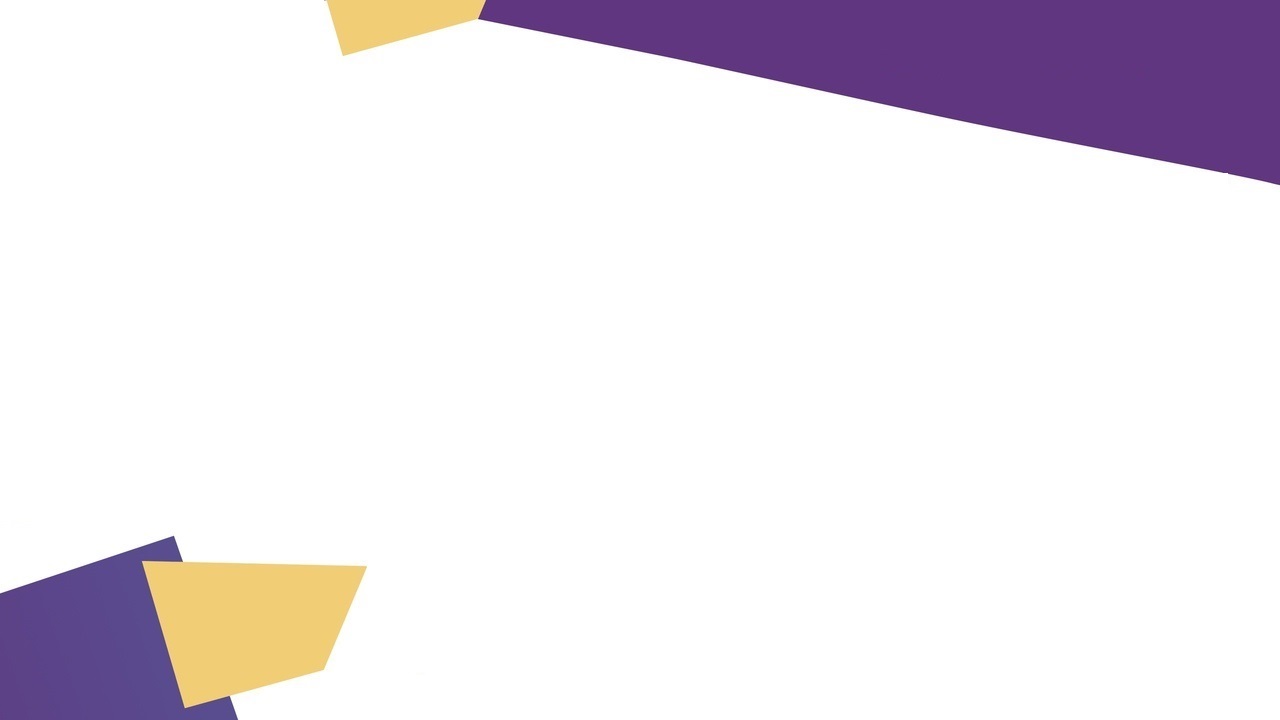 РАБОЧАЯ ПРОГРАММА ВОСПИТАНИЯ
Обязательная часть
Часть, формируемая участниками образовательных отношений
Обязательная часть
Часть, формируемая участниками образовательных отношений
Часть, формируемая участниками образовательных отношений
Обязательная часть
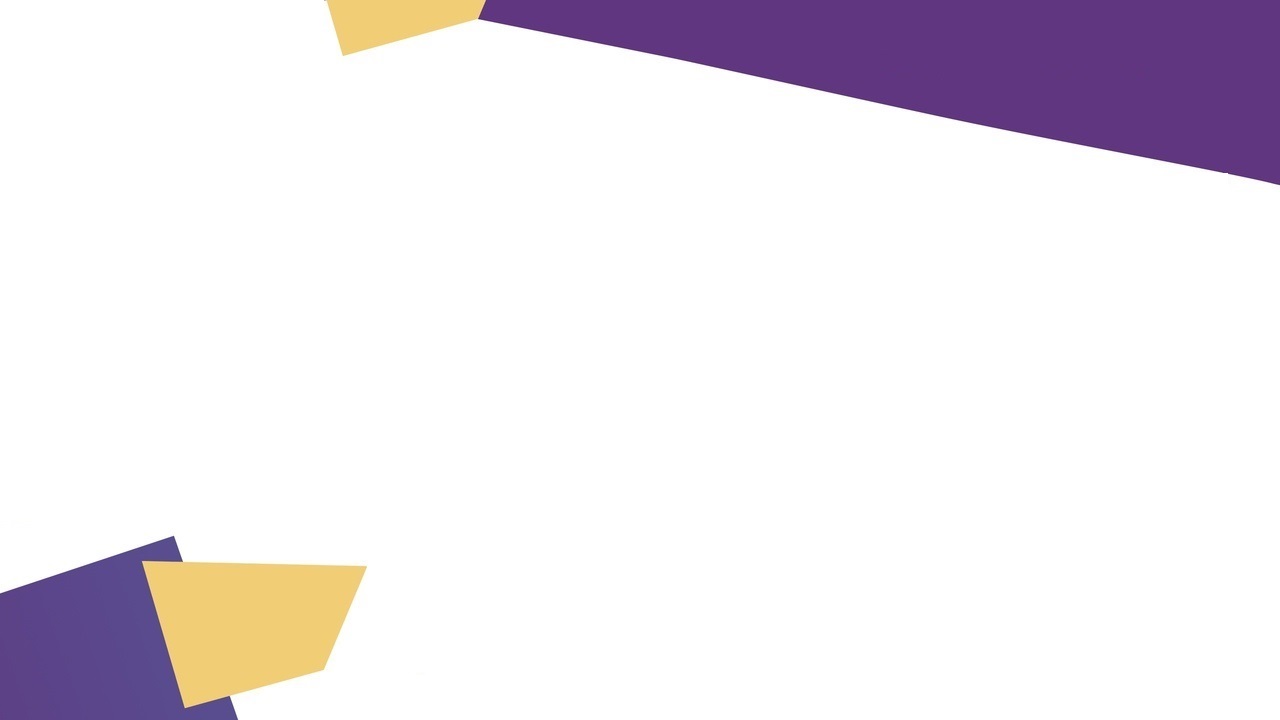 РАБОЧАЯ ПРОГРАММА ВОСПИТАНИЯ
Цель воспитания в ДОО – личностное развитие дошкольников и создание условий для их позитивной социализации на основе базовых ценностей российского общества через:
формирование ценностного отношения к окружающему миру, другим людям, себе;
овладение первичными представлениями о базовых ценностях, а также выработанных обществом нормах и правилах поведения;
приобретение первичного опыта деятельности и поведения в соответствии с базовыми национальными ценностями, нормами и правилами, принятыми в обществе.
Воспитательные задачи реализуются в рамках образовательных областей:
социально-коммуникативное развитие;
Познавательное развитие;
Речевое развитие;
Художественно-эстетическое развитие;
Физическое развитие
Воспитательные задачи реализуются 
в сформированном в ДОО укладе через события
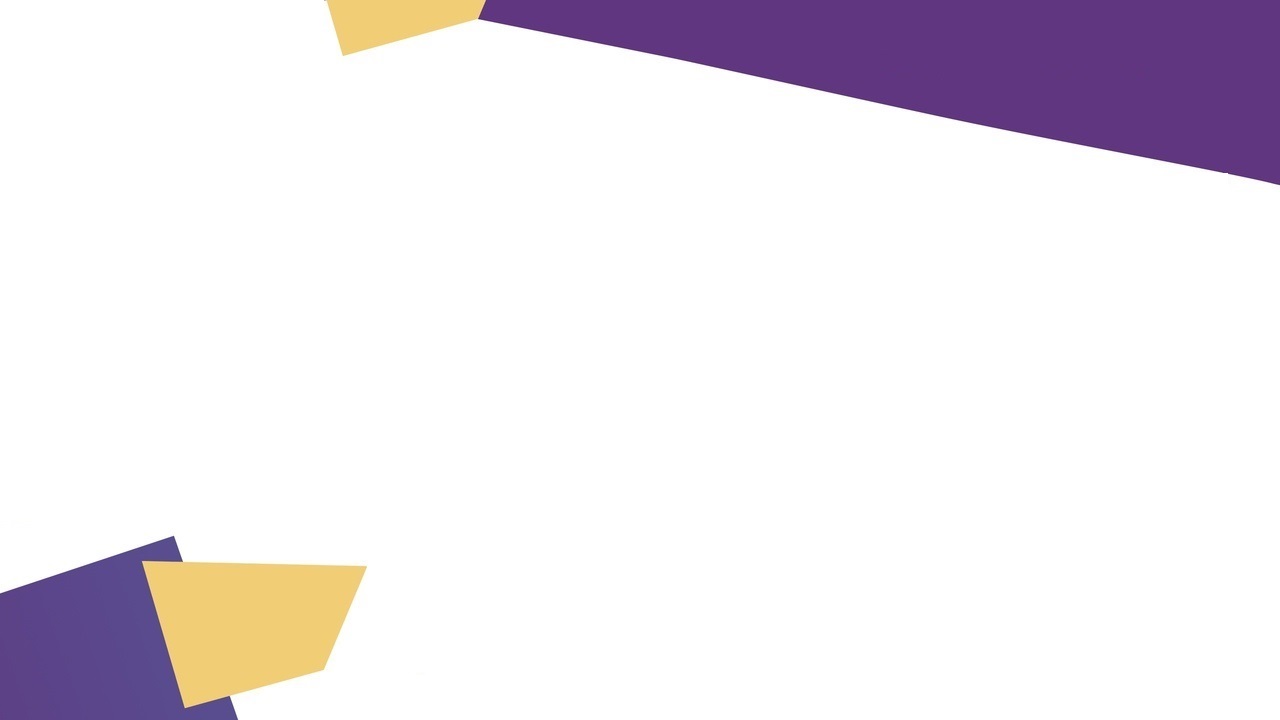 УКЛАД ДОО
Уклад – общественный договор участников образовательных отношений, опирающийся на базовые национальные ценности, содержащий традиции региона и ДОО, задающий культуру поведения сообществ, описывающий предметно-пространственную среду, деятельности и социокультурный контекст.
Уклад учитывает специфику и конкретные формы организации распорядка дневного, недельного, месячного, годового циклов жизни ДОО.
Психологический климат.
Культура поведения педагогов.
Социальная и культурная среда.
Взаимодействие участников образовательных отношений.
Традиции ДОО.
Правила жизни в ДОО.
Технологическая и программная основа образовательного процесса.
Нормы общения участников образовательных отношений в сети Интернет.
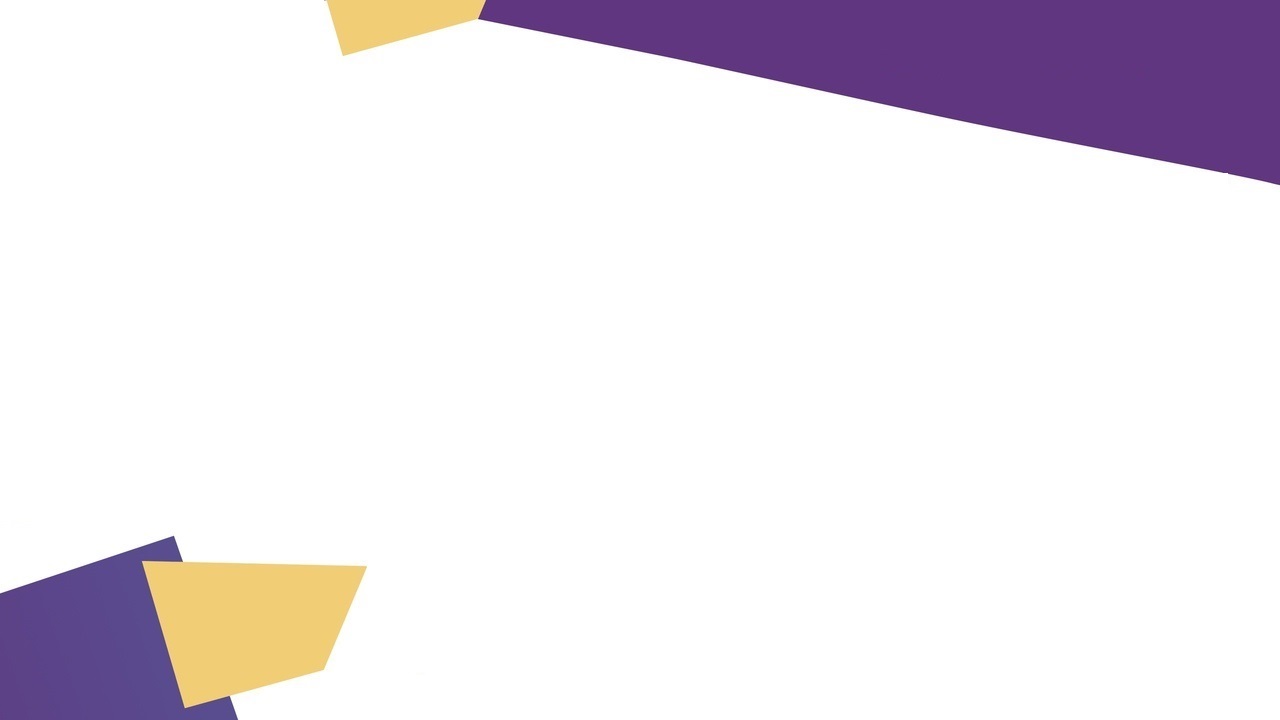 ПРОЕКТИРОВАНИЕ УКЛАДА ДОО
Воспитывающая среда строится по трем линиям:
«от взрослого», который создает предметно-образную среду, способствующую воспитанию необходимых качеств;
«от совместной деятельности ребенка и взрослого», в ходе которой формируются нравственные, гражданские, эстетические и иные качества ребенка в ходе специально организованного педагогического взаимодействия ребенка и взрослого;
«от ребенка», который самостоятельно действует, творит, получает опыт деятельности, в особенности – игровой.
Шаги проектирования уклада:

Определить ценностно-смысловое наполнение жизнедеятельности ДОО.
Отразить сформулированное ценностно-смысловое наполнение во всех форматах жизнедеятельности ДОО.
Обеспечить принятие всеми участниками образовательных отношений уклада ДОО.
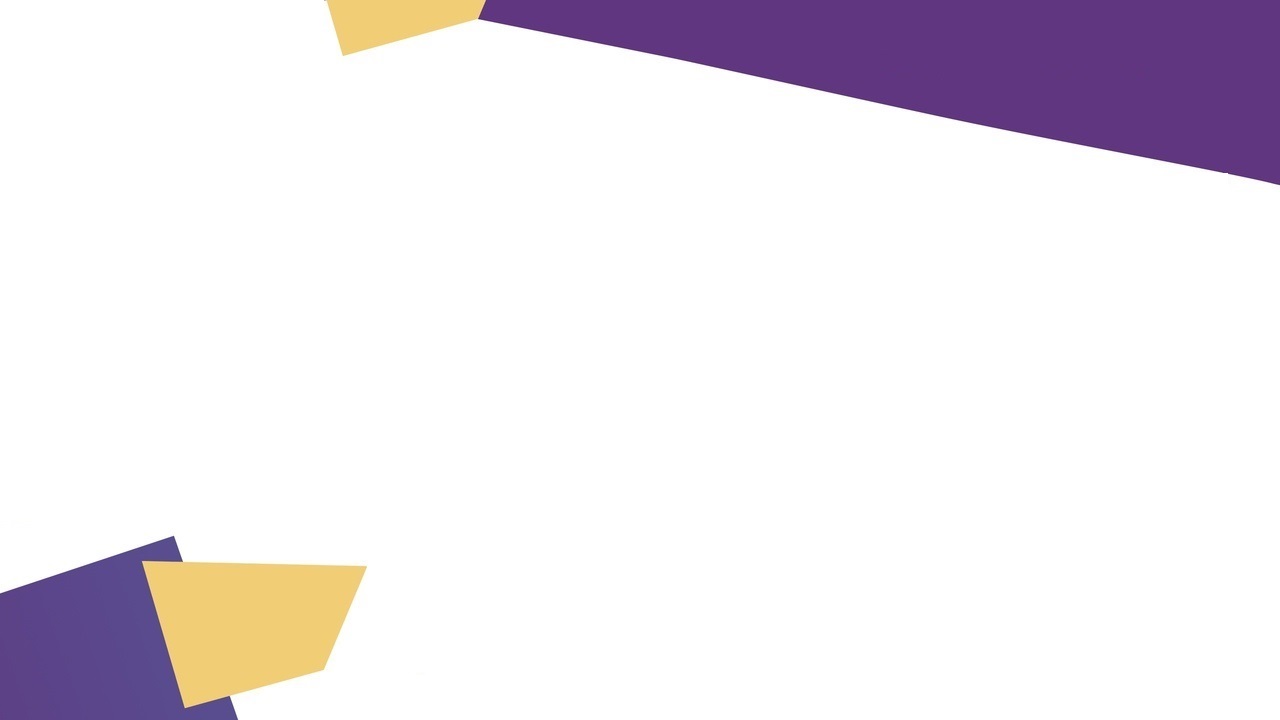 ВОСПИТАТЕЛЬНОЕ СОБЫТИЕ
Событие – это форма совместной деятельности ребенка и взрослого, в которой активность взрослого приводит к приобретению ребенком собственного опыта переживания той или иной ценности.
Событие – это спроектированная взрослым образовательная ситуация (как специально организованная, так и спонтанно возникшая).
Планируемые и подготовленные педагогом воспитательные события проектируются в соответствии с календарным планом воспитательной работы ДОО, группы, ситуацией развития конкретного ребенка.
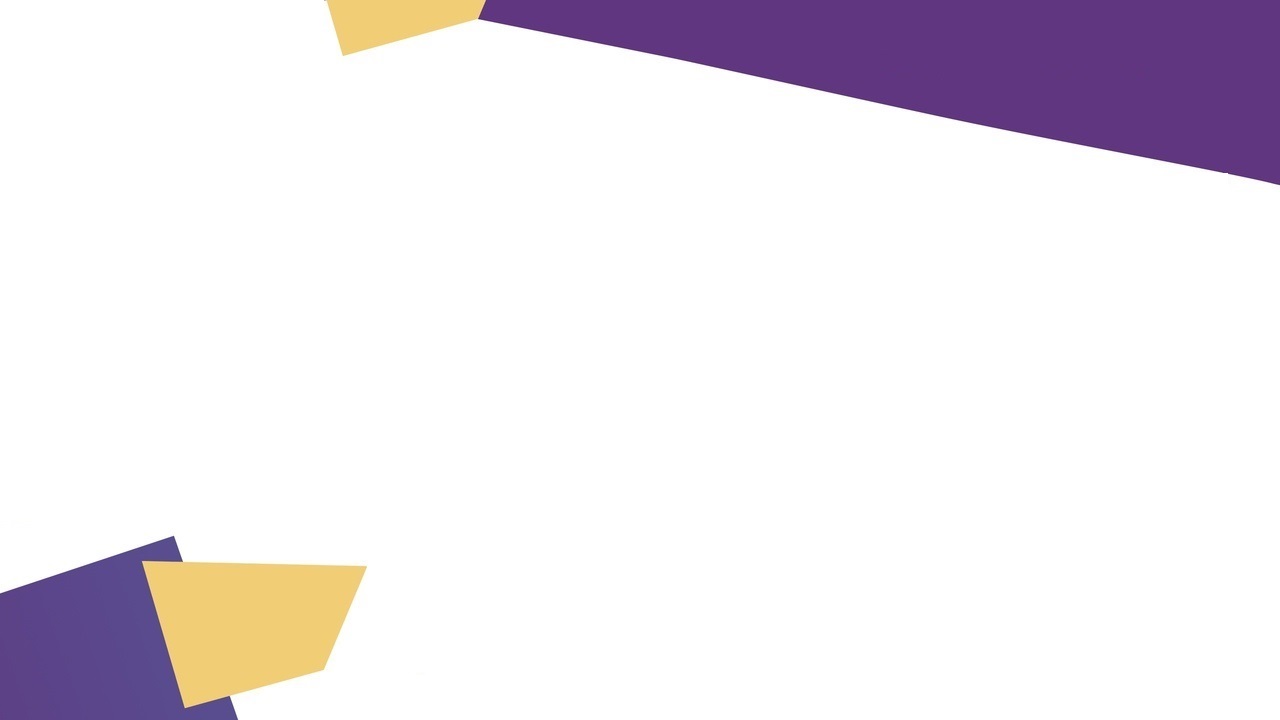 СИСТЕМА ВОСПИТАТЕЛЬНОЙ ДЕЯТЕЛЬНОСТИ
В рабочие программы педагогов, 
составленные на учебный год,
вносятся разделы, касающиеся воспитания
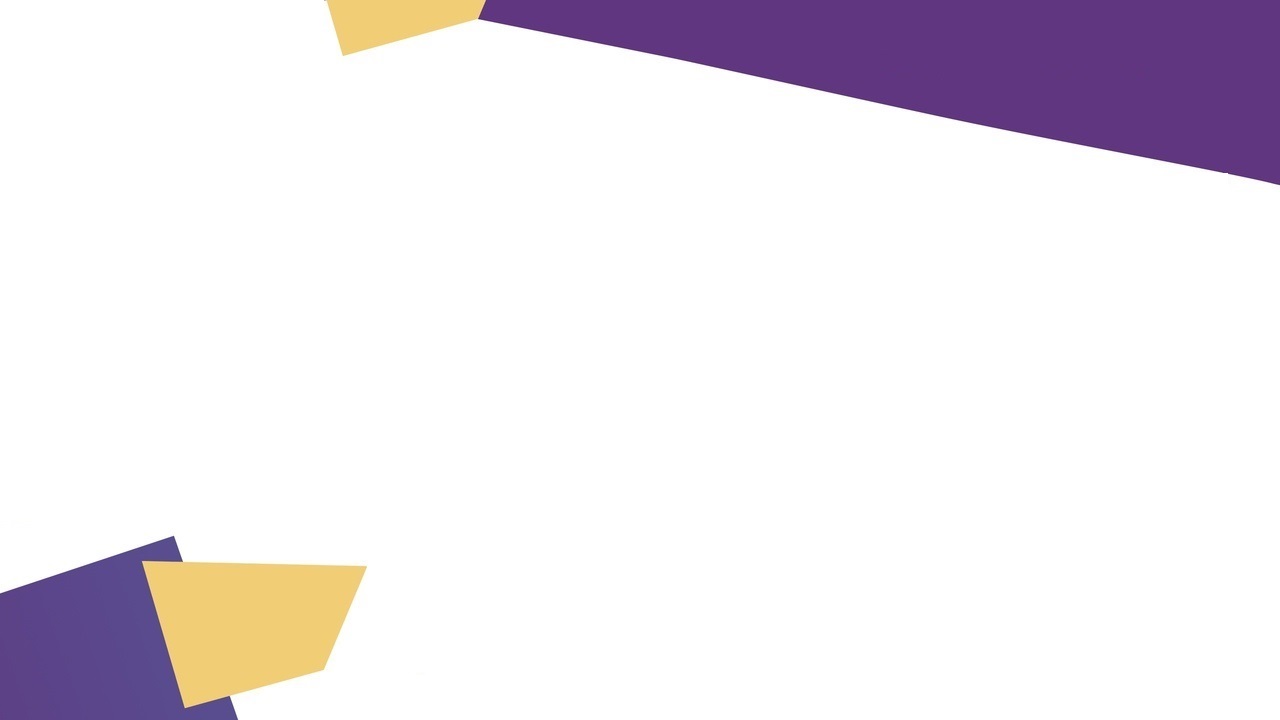 ДОКУМЕНТАЦИЯ ПЕДАГОГОВ
РАБОЧАЯ ПРОГРАММА ВОСПИТАТЕЛЯ (СПЕЦИАЛИСТА)

Целевой раздел рабочей программы воспитателя или специалиста:
Планируемые результаты освоения образовательной программы в части обучения.
Планируемые результаты освоения образовательной программы в части воспитания.

Содержательный раздел рабочей программы воспитателя или специалиста:
Содержание образовательной деятельности с детьми (по образовательным областям) в части обучения.
Содержание образовательной деятельности с детьми (по образовательным областям) в части воспитания.
Организационный раздел рабочей программы воспитателя или специалиста:
Описание уклада ДОО, группы.
Особенности традиционных событий, праздников, мероприятий.
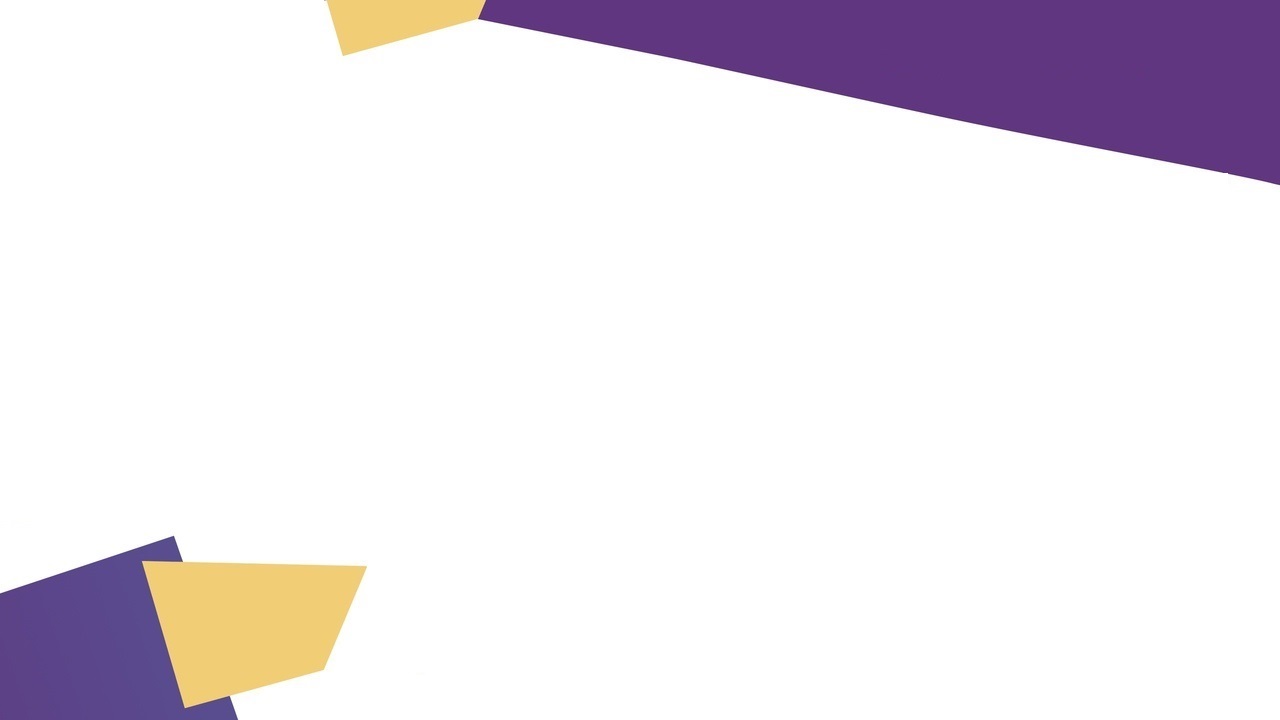 ВОСПИТАНИЕ И ОБУЧЕНИЕ – ЕДИНАЯ СИСТЕМАОБРАЗОВАНИЯ ДЕТЕЙ
Предметно-пространственная среда.
Уклад и события.
Комплексно-тематическое планирование образовательного процесса.
ОБРАЗОВАТЕЛЬНАЯ ПРОГРАММА